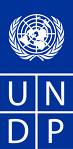 ATTITUDES OF SERBIAN CITIZENS TOWARDS CORRUPTION
Report prepared for UNDP Serbia
Report prepared by CeSID DOO, Belgrade
December 2013
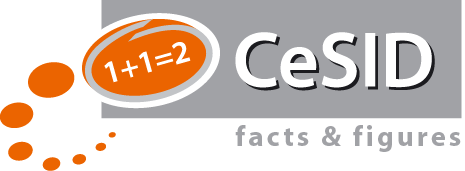 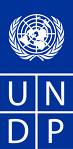 Methodological remarks
2
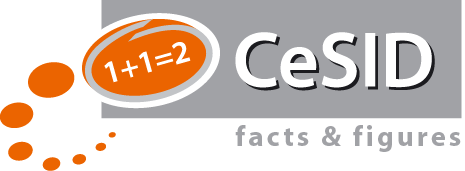 Generally speaking, do you think things in Serbia are going in the right or       wrong direction?
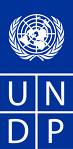 Optimism of Serbian citizens still remains at the December 2013 level . At this moment, almost one third of citizens (31%) are of the opinion that things in Serbia are going in the right direction! This represents the  third research cycle where we note almost the same percent of citizens who express their optimism concerning Serbia's future.
3
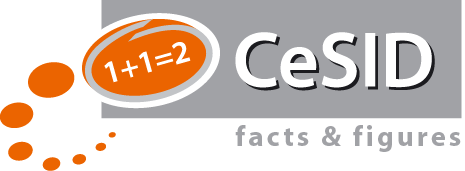 How would you assess your current financial situation?
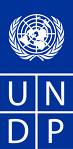 Since the beginning of the research project in 2009, we currently have the highest percentage of interviewees who believe their financial situation is unbearable (18%). If we take into account another 36% of those who describe their financial position as bad, we get a bit more than half of Serbian citizens whose finances are barely sufficient for survival.
4
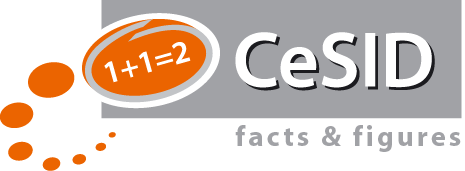 What are the key problems?
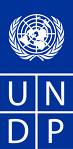 Negative parameters of living standards represent the precondition on  the list of key problems the citizens of Serbia face. 

Poverty has pushed corruption from second to third position  on the list of biggest problems the citizens face. 

At this moment, immediately after unemployment which tops the list, poverty is the key problem for 18% of Serbian citizens; corruption is in third place, with 12% of those who see it as the biggest problem for Serbian citizens today.
5
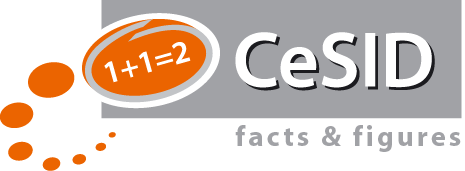 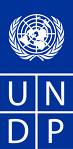 THE INCIDENCE OF CORRUPTION
Who paid, how much, to whom and why?
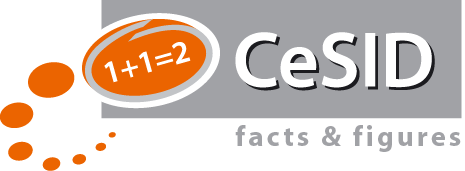 Corruption incidence
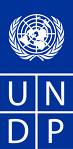 Only 19% of interviewees say that people close to them had experience with corruption in the previous three months, which is 1% less than a year ago. This is, at the same time, the lowest result since the beginning of this research project!
7
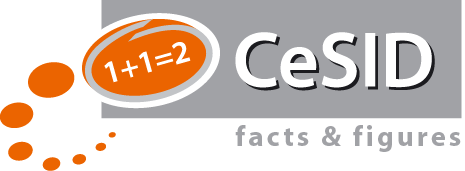 Who got paid?
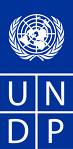 The trends we have been following in the last three cycles clearly single out doctors and police officers as professionals in the area where corruption is constantly present. We now see a rising trend also with regards to public administration clerks. In the last two cycles, almost half (48%) out of the total number of bribes given have connection with the health care system and doctors!
8
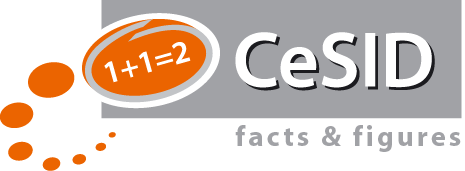 What is the reason for paying a bribe?
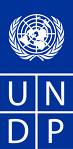 Almost 60% of Serbian citizens with direct or indirect experience with corruption have offered bribes THEMSELVES in order to obtain a certain service! 

However, we have to note that the number of cases where citizens were directly asked for a bribe is a bit higher than six months ago (rise from 19% to 22% in the category of citizens who were directly asked for a bribe). On the other hand, in cases of indirect experrience with corruption, the number of cases where citizens were directly asked for bribe has dropped by 3% (from 27% to 24%) in the past three months.
9
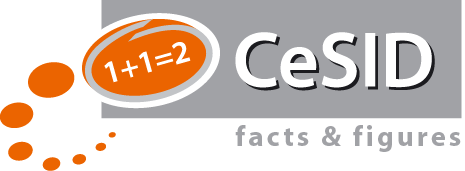 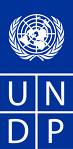 The average amount of bribes paid, a comparative review
Worrisome statistics: the amount of bribes paid in the previous three months has passed the 200 Euros threshold for the third time! The highest average amount in the previous six cycles was 255 in October 2010. The findings from this cycle (average bribe amount of 250 Euros) show that it has become seriously close to the record amount from October 2010.
10
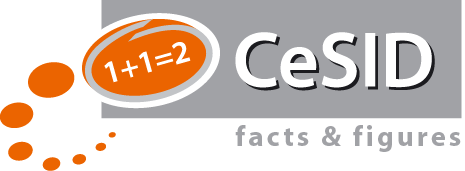 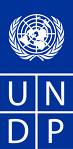 Perception of corruption
In this research cycle, the number of those who claim that the level of corruption in Serbia has dropped a little has fallen by 3%; this result shows that there are still some biases among citizens of Serbia surrounding the direction of the fight against corruption.
11
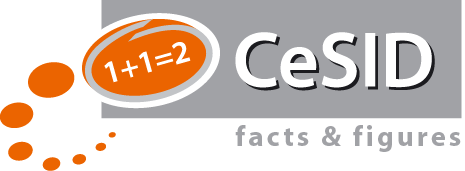 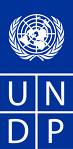 Future of coruption in Serbia in the next 12 months
Currently, only 2% of citizens expect the level of corruption to drop in the coming 12 months; this is by 3% less than six months ago. There was a symbolic drop (from 28% to 27%) of  the number of citizens who claim that the level of corruption will decrease a bit in the next year. The bulk of the citizens (43%) believe that nothing significant will change with regards to corruption in Serbia.
12
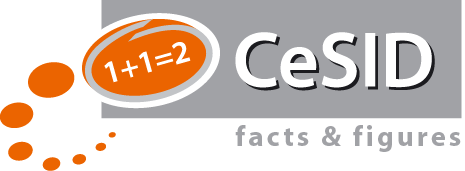 Corruption is lurking from...?
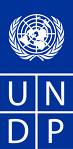 Perception of the corruption levels within the political parties in December 2013 is the highest since the beginning of this research project and stands at a total of 80%! 
Parallel to the rise in corruption perception within political parties, there is a rise in the perception of corruption in almost all the institutions  which the citizens perceive as the most corrupt in  all research cycles (health care system, police, city administration…) in relation to June 2013.
13
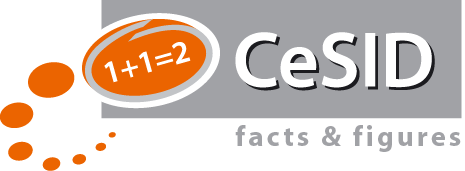 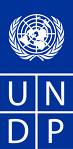 How much corruption is there in the key institutions of the system?
Judging by the trends established based on the interviewees' responses, MORE AND MORE! 
At this moment  the percent of citizens who believe that key institutions of the system (such as the national Government and the Parliament) are to certain extent or very corrupt is higher by 10% in comparison to only six months ago! 
The President is considered as corrupt by 6% more interviewees than in June 2013, and by 11% more than in December of 2012!
14
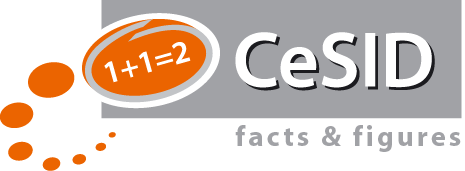 Perception of corruption in the health care system
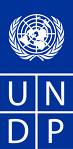 More than two fifths of interviewees believe that corruption within the health care system is very much present, while there are 27% who say there is a lot of corruption in the system!
15
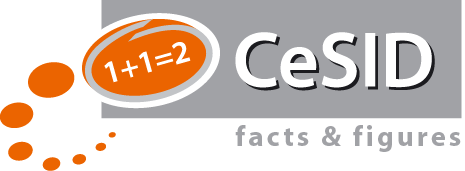 On what grounds do you believe that corruption is widespread within the health care system?
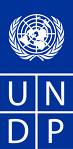 The percentage of interviewees with personal experience with corruption within the health care system has dropped by 7%.This can be interpreted as there being slightly fewer corruption cases in the past three months.
16
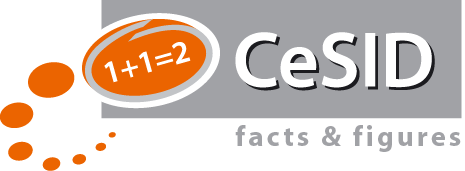 Perception of corruption level among health care workers in Serbia
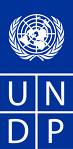 The number of those who believe in absolute corruption among doctors has grown by 6% compared to the June 2013 research cycle!
17
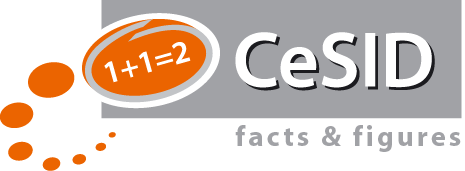 Perception of corruption level in medical institutions
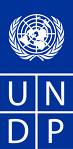 Trends regarding corruption levels in specific medical institutions, already established in previous two cycles, still stand. The corruption level is highest in clinical-hospital centres, clinical centres and general hospitals; a generally lower level of corruption is associated with rehabilitation centres and health care centres.
18
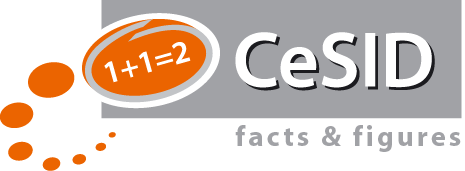 Sources of information on corruption
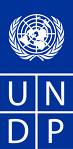 The smaller number of corruption cases in the previous three months has led to citizens claiming that they are informed about corruption through the media mainly, and less through their own or experiences of people close to them.
19
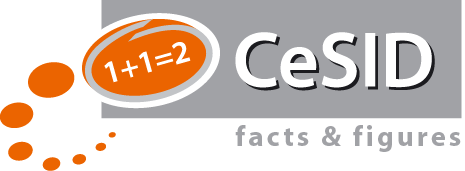 If someone directly requests a bribe from you, what would you do?
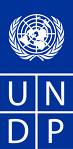 The number of interviewees ready to pay bribes has fallen to the level of March 2010. Back then, one in five were ready as well to pay for  a solution of a problem or successful accomplishment of certain task, bypassing the legal procedures. 
There is continued stagnation in the category of interviewees who would report the case of  bribe solicitation to the law enforcement bodies; there is also a drop in the category of interviewees who would report a case of corruption to the relevant administration.
20
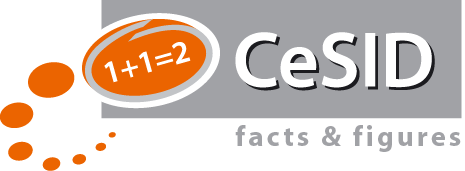 Stakeholders in the anticorruption efforts
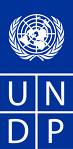 Since the very beginning, the Government was recognised as the body the citizens expect a lot in the process; in the last two cycles it has taken over the leading role in the battle against corruption from the police; 
Compared to the June research cycle, there is a rise from 39% to 41% of interviewees who believe that the police is the most adequate body to fight corruption in the country. 

As much as 40% of interviewees are of the opinion that the judiciary should lead the battle against corruption; this is the best score by the judiciary in the research project so far!
21
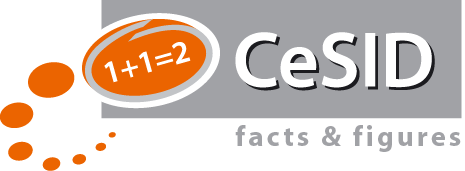 What is the best way for fighting corruption?
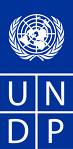 Corruption and crime should be severely sanctioned, and 82% of interviewees stand for this! 
They expect a lot from the improvement of legal measures, but also from the strengthening of corruption awareness among the citizens of Serbia. Both forms of battle against corruption are supported by 67% of Serbian citizens each.
22
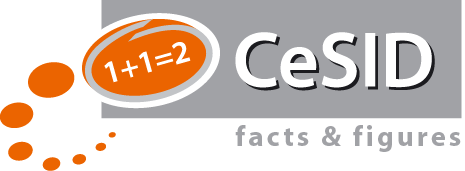 Efficiency of the Government of the Republic of Serbia in the fight against corruption
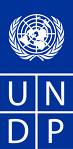 The percentage of those who believe there is certain efficiency in the Government's efforts to fight corruption in the country remains the same as in the previous cycle (64%). We can see a stagnation in regard to the Government's work related to the battle against corruption as there is a smaller percentage of interviewees who evaluate its efforts as very efficient; there is a bigger number of those who say that it is less efficient.
23
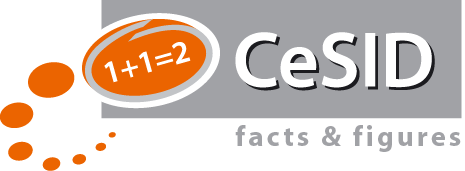 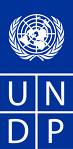 Perception of the work of the Anti-Corruption Agency
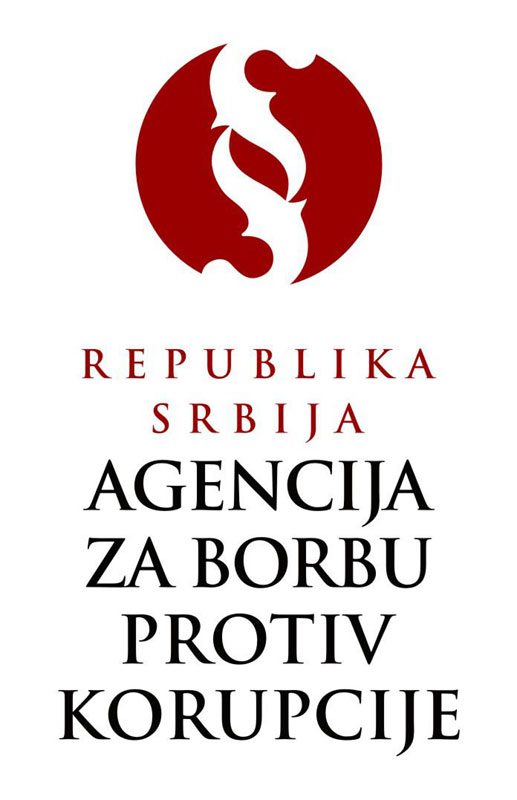 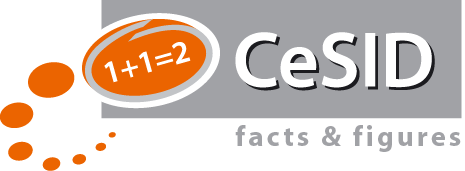 Recognisability of the Anti-Corruption Agency
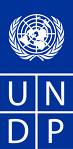 Recognisability of the Anti-Corruption Agency in the last three cycles remains the same, at a very high level - 77%.
25
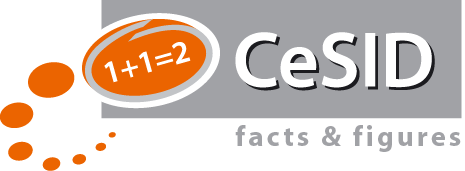 Agency’s contribution to the battle against corruption
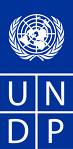 Calmer and less fervently covered work of the Agency by the media, in the period after the monitoring of electoral campaign financing - caused a decreased perception of this institution's activities in the eyes of average citizens. This has led to a smaller number of citizens who believe that the Agency provides adequate support to the battle against corruption at this moment.
26
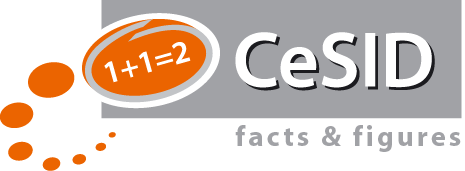 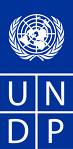 THANK YOU
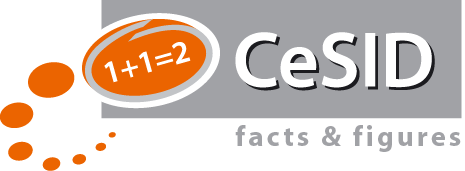